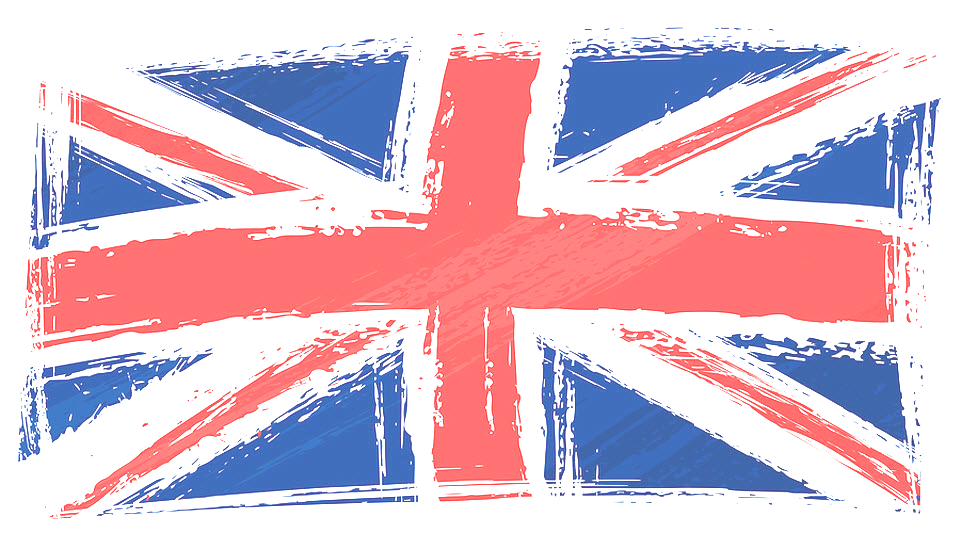 British Values
Assembly

By your School Councillors
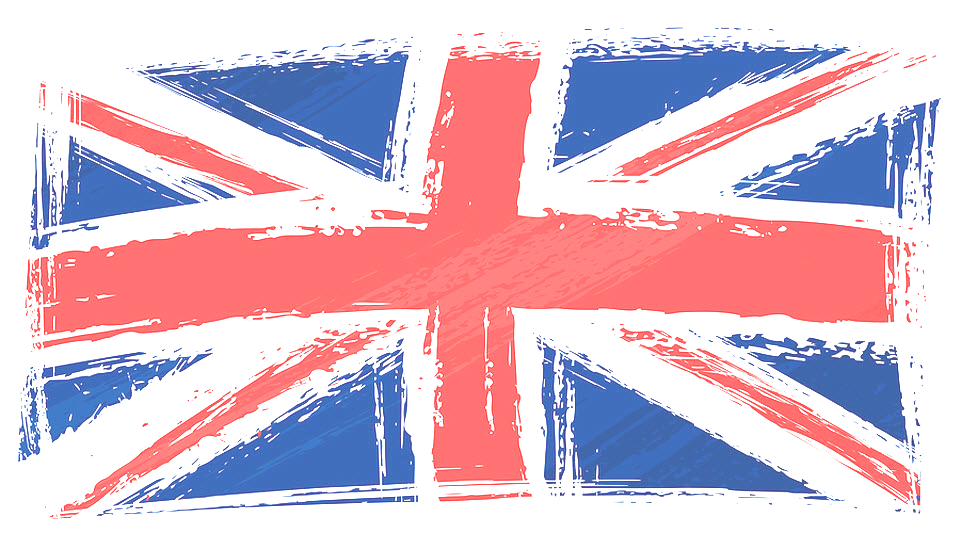 Personal identity
Let’s think about your personal identity first
What is your world view?

https://www.youtube.com/watch?v=AFRxKF-Jdos&t=10s
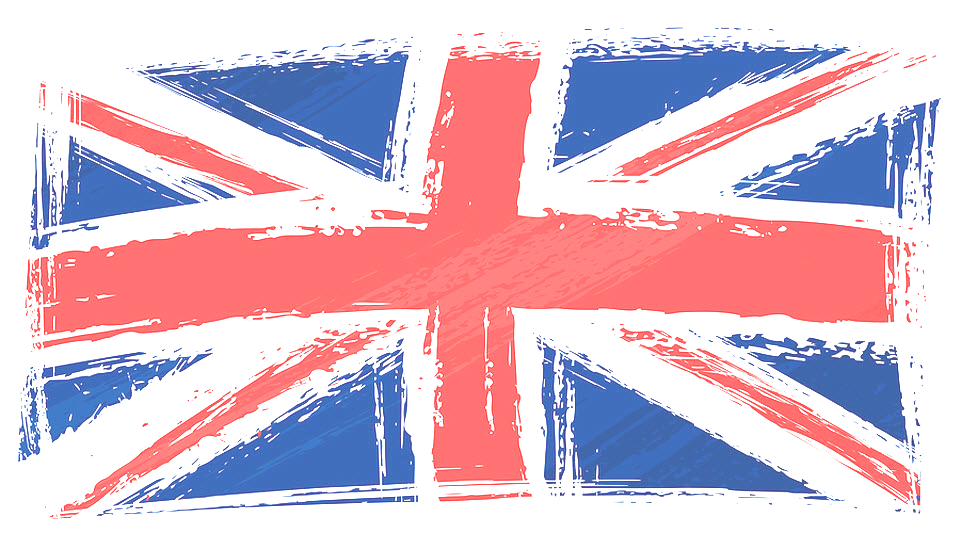 What else makes up your personal identity?
Groups or clubs that you belong to - scouts, rugby, choir....
What your interests or talents are – cheerleading, running, gaming....
What is important to you. 
What your hopes are for the future.
Which people are important to you. 
Your religion
The languages that you speak. 
Which country you are from.
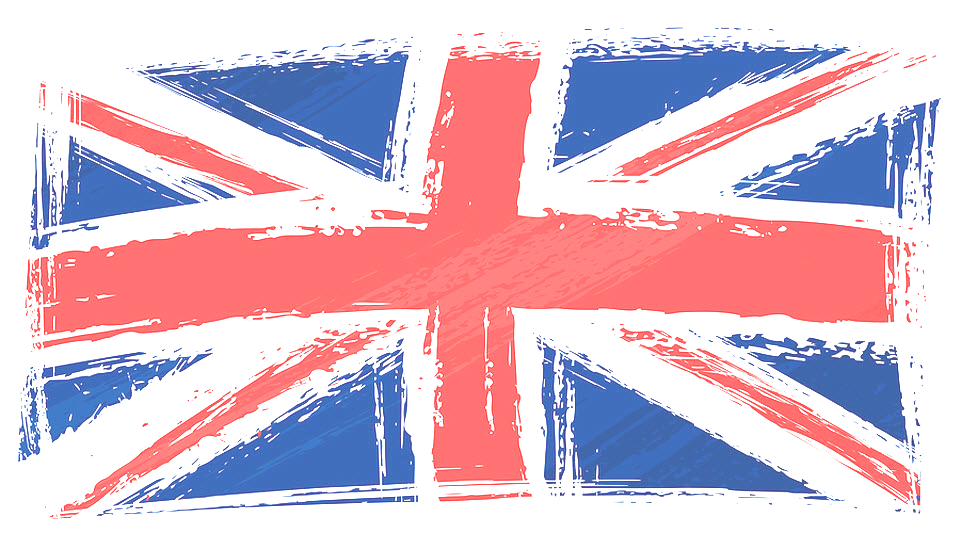 All these things help make up your identity – that’s who you are!
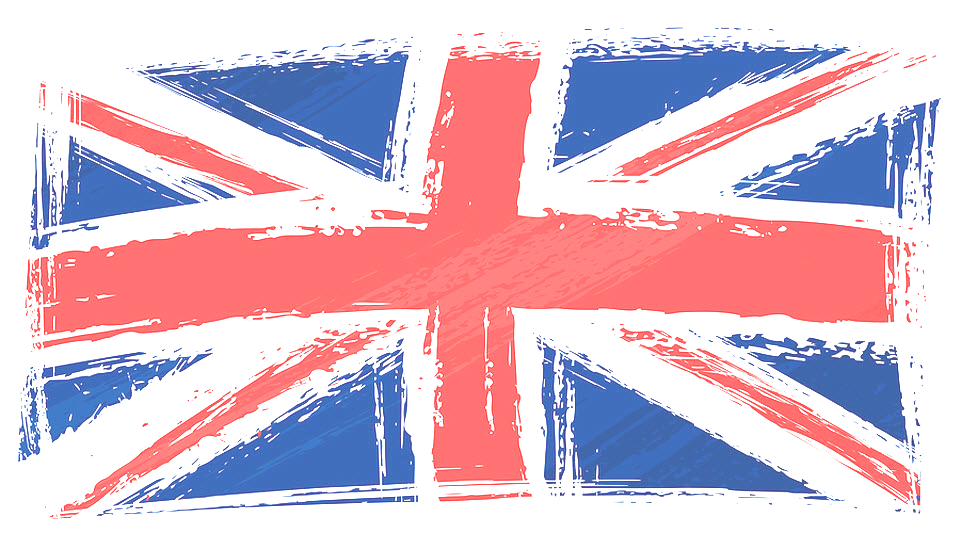 Take a moment to reflect on your personal identity
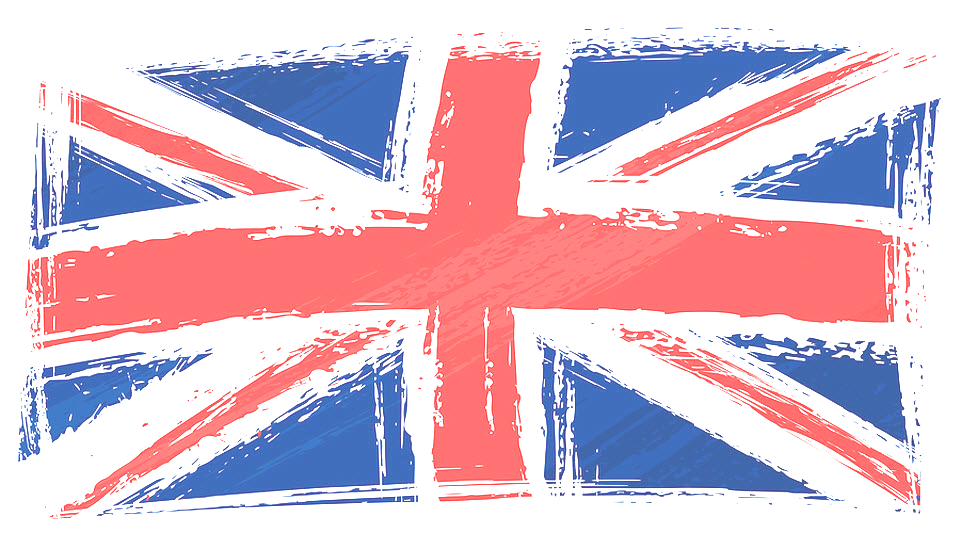 We have talked about personal values, but can a country have values?
We all live in Britain, what do you think British values are?
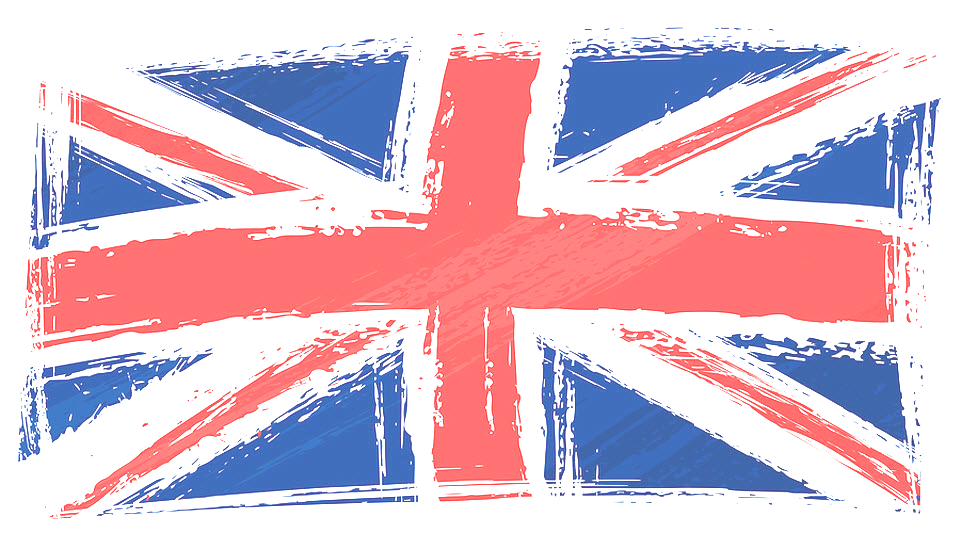 We are going to be learning about the 5 British values
Democracy
The rule of law
Individual liberty
Mutual respect
Tolerance of those of different faiths and beliefs
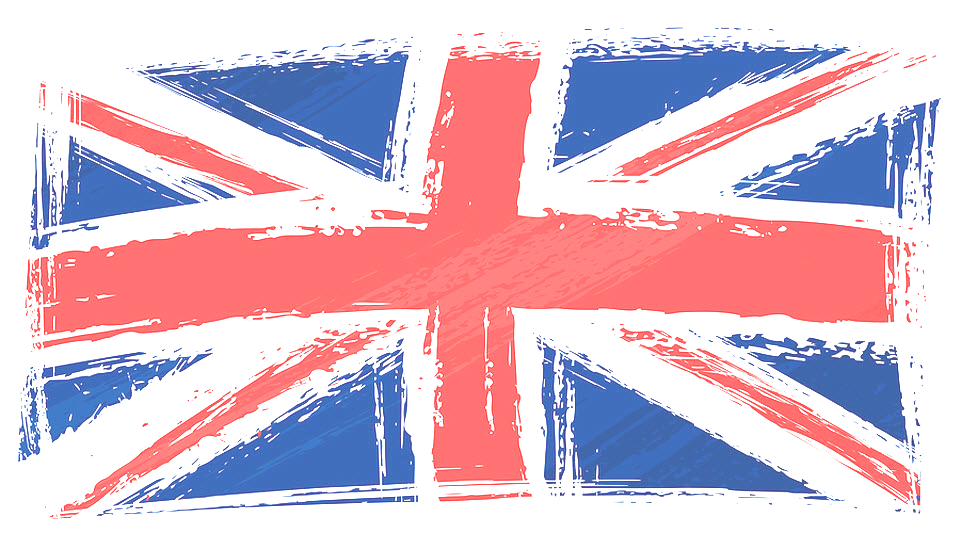 British values
Democracy
Britain is a democracy – this means that the people in Britain vote for the people who make the laws and decide how the country is run. If we didn’t have a democracy, just one person might be able to make all the laws and that would not be fair.
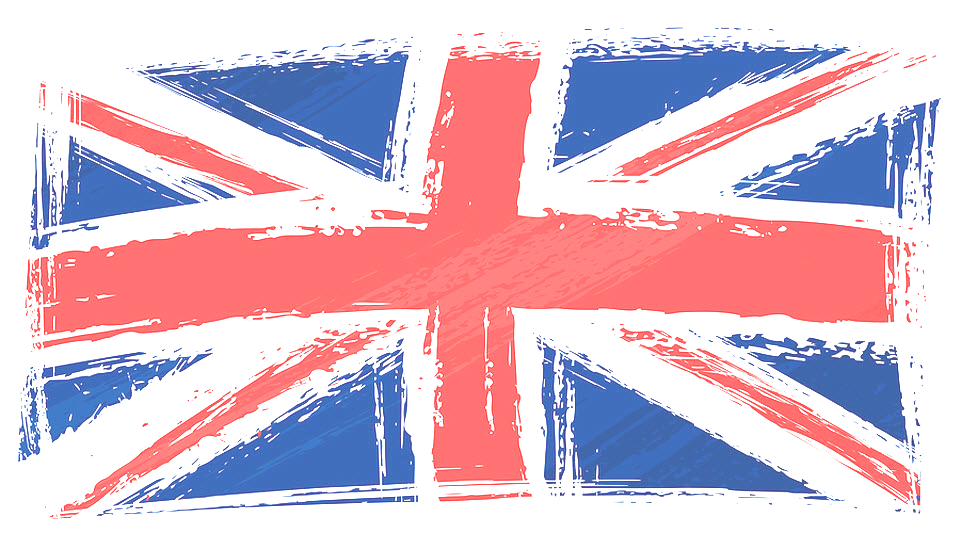 British values
The rule of the law
In Britain we have a law that everyone must follow, to help ensure everyone is safe and society runs fairly.
The police force make sure people do not do the wrong thing and break the law.
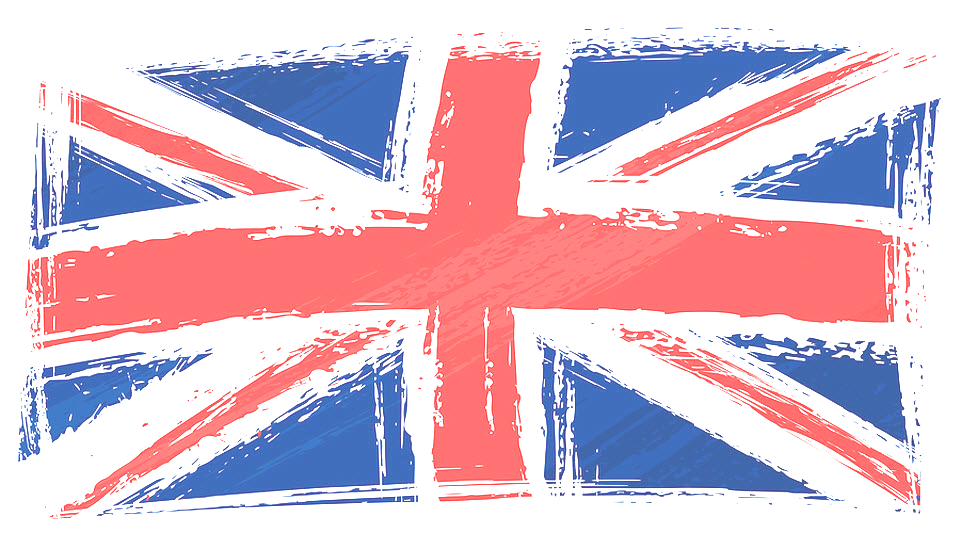 British values
Individual Liberty
In Britain, as long as we do not break the law, we can live as we choose to and have our own opinions about things. (But if our opinions result in discrimination, this is illegal).
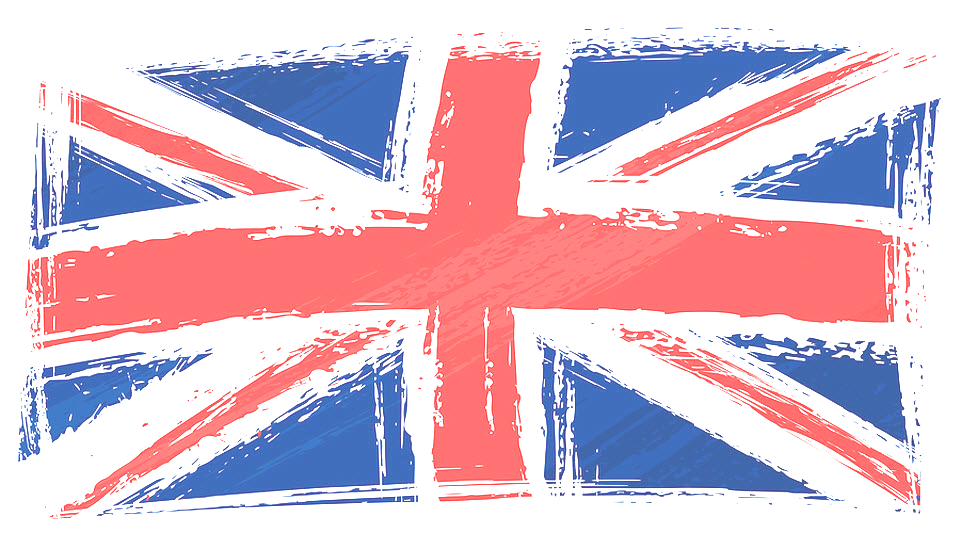 British values
Mutual Respect
We might not always agree with other people, but we try to show respect for their thoughts and feelings.
We can give respect to others and we can expect other people to show us respect.
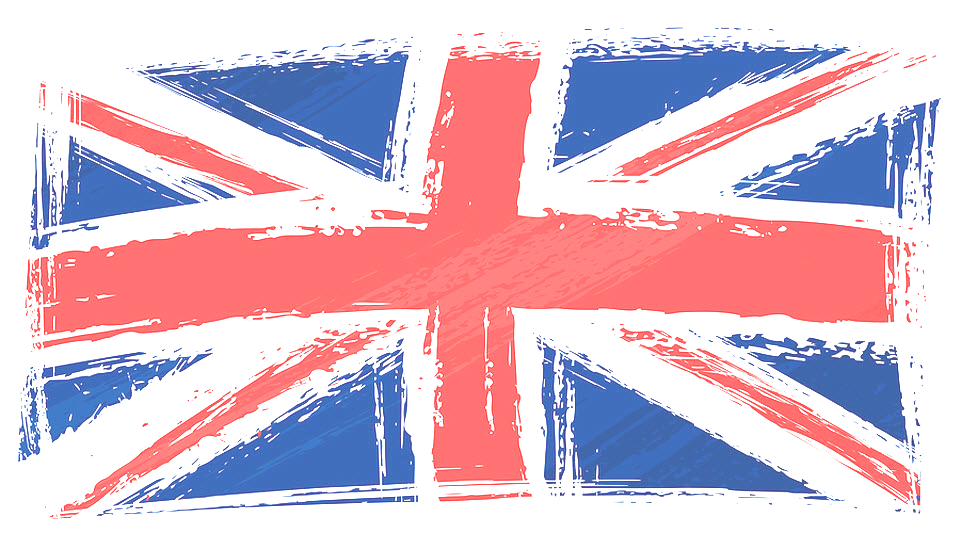 British values
Tolerance of those of different faiths and beliefs
In Britain we accept that other people might have different beliefs than ours and they may believe in different religions.
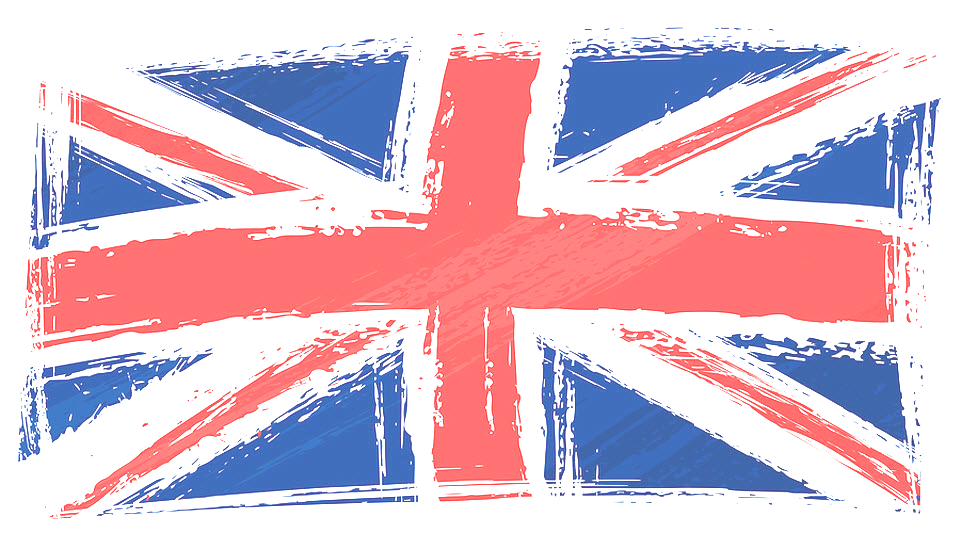 Let’s look at that list of British Values again:
democracy
the rule of law
individual liberty
mutual respect
tolerance of those of different faiths and beliefs
.
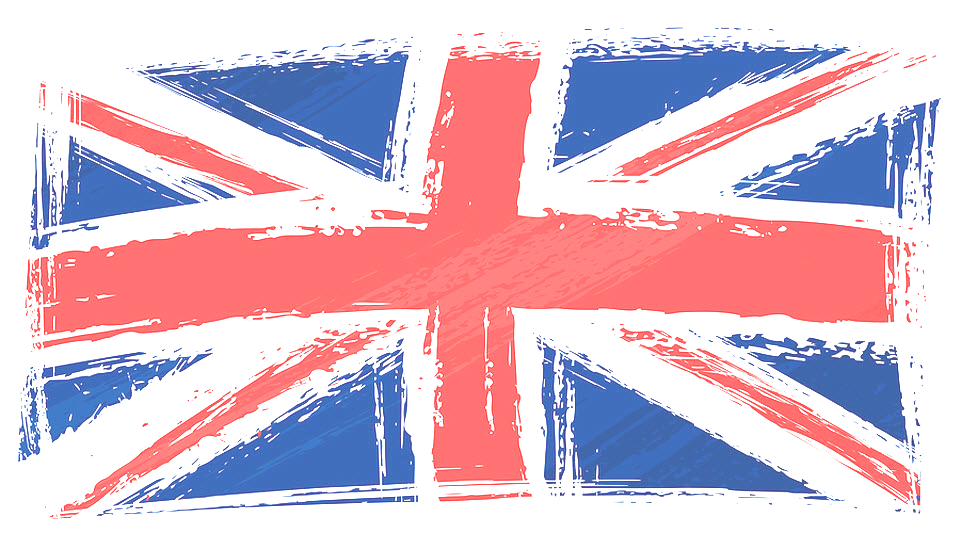 Thank you for listening to our British Values assembly!
.